Celmembranen zichtbaar gemaakt
Romke Koch
Annemiek Bekkers
Het Amsterdams Lyceum
rkoch@amsterdams.com
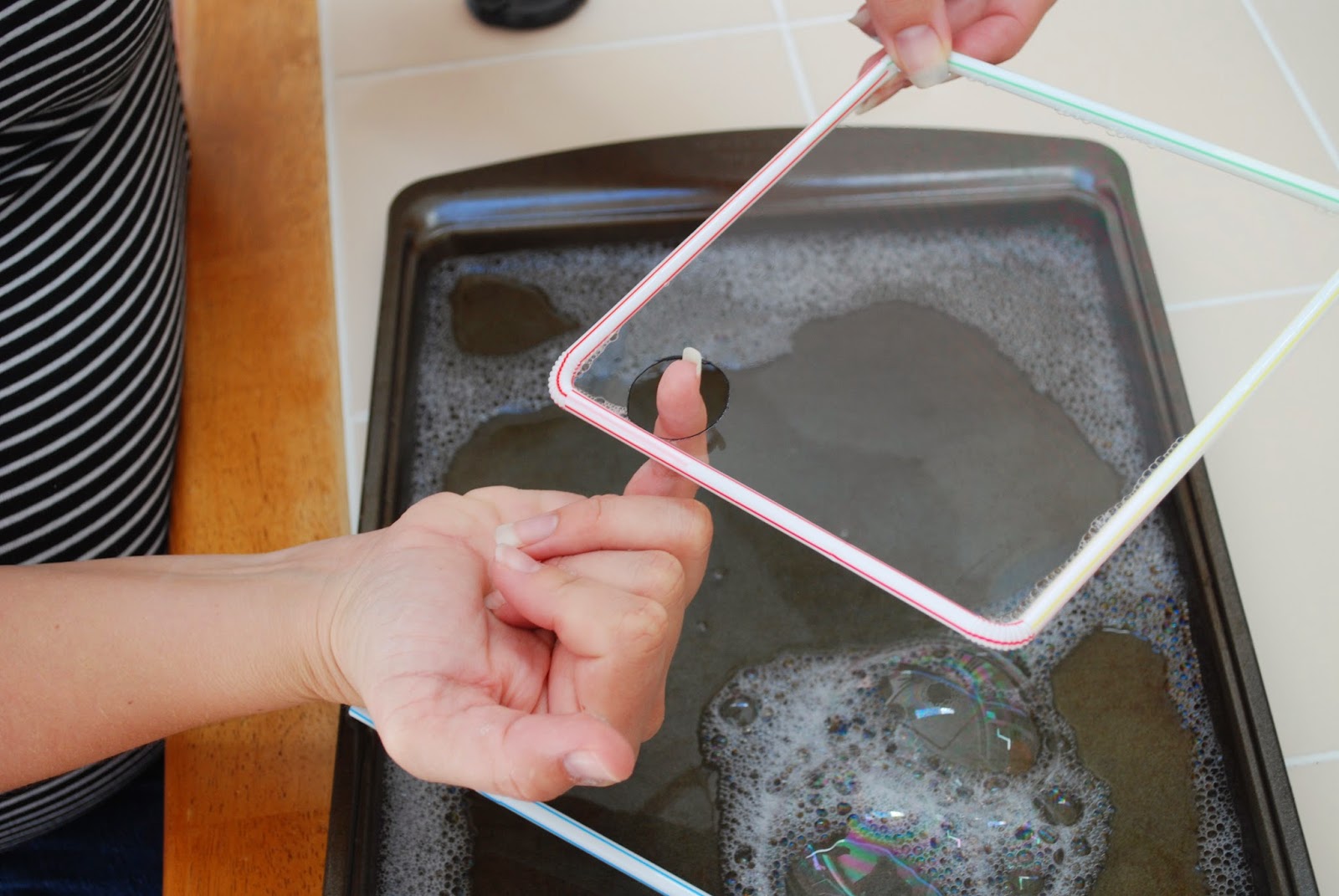 Experimenteren met Celmembranen
Modelleren op papier
(cel)membraan als verbindend startpunt voor
Celorganellen (wel/niet membraangebaseerd)
Transport (diffusie/osmose/endocytose/exocytose)
Eiwitsynthese en compartimentalisatie
evolutie
Evolutionaire ontwikkeling membraan-organellen& endosymbiosetheorie
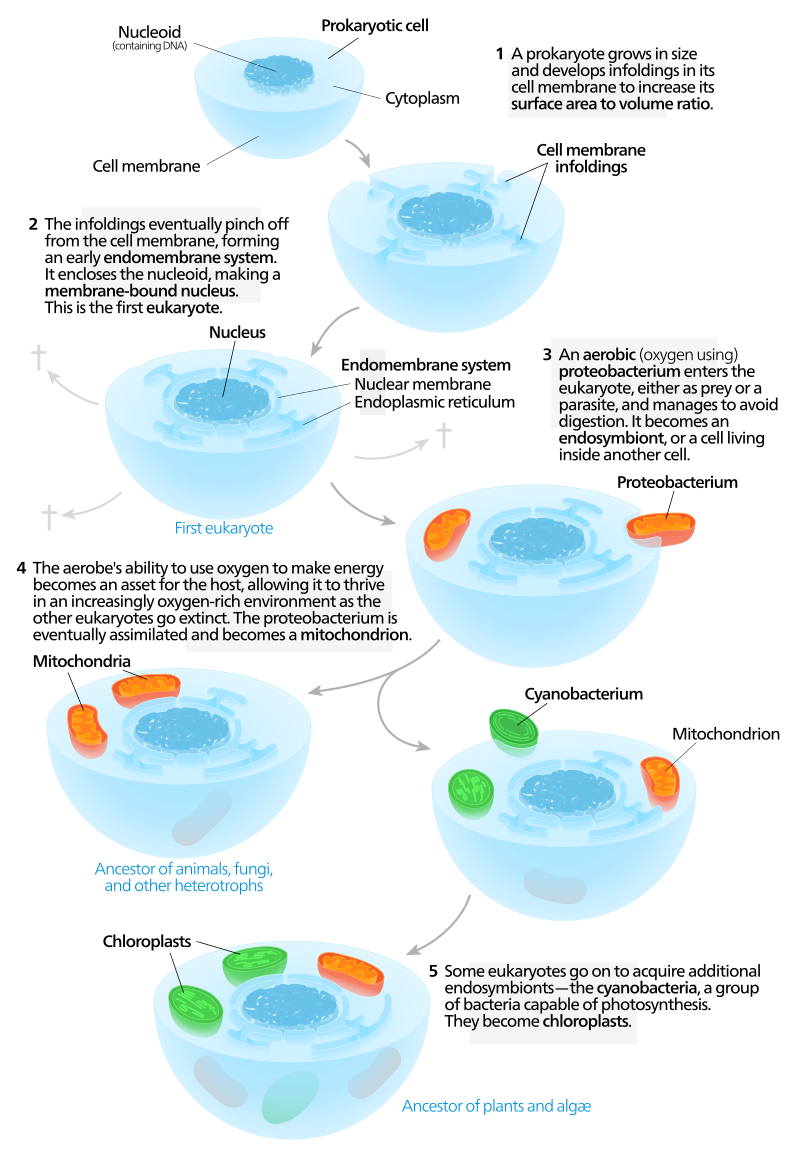 Celmembraan zichtbaar maken:
Eigenschappen onderzoeken met Zeepmodel
Endo/exocytose uitbeelden met Origami models
Endo/exocytose uitbeelden met een klas
Diffusie waarnemen door ballon-membraan
Eiwitsynthese  puzzel met Goodsel plaatjes
Goodsell, David S. "Eukaryotic Cell Panorama." Biochemistry and Molecular Biology Education, vol. 39, nee 2, 2011, pp. 91-101., Doi: 10.1002 / bmb.20494

Doel = direct tastbaar en bruikbaar materiaal in klas
Eigenschappen van celmembraan zichtbaar maken met zeep
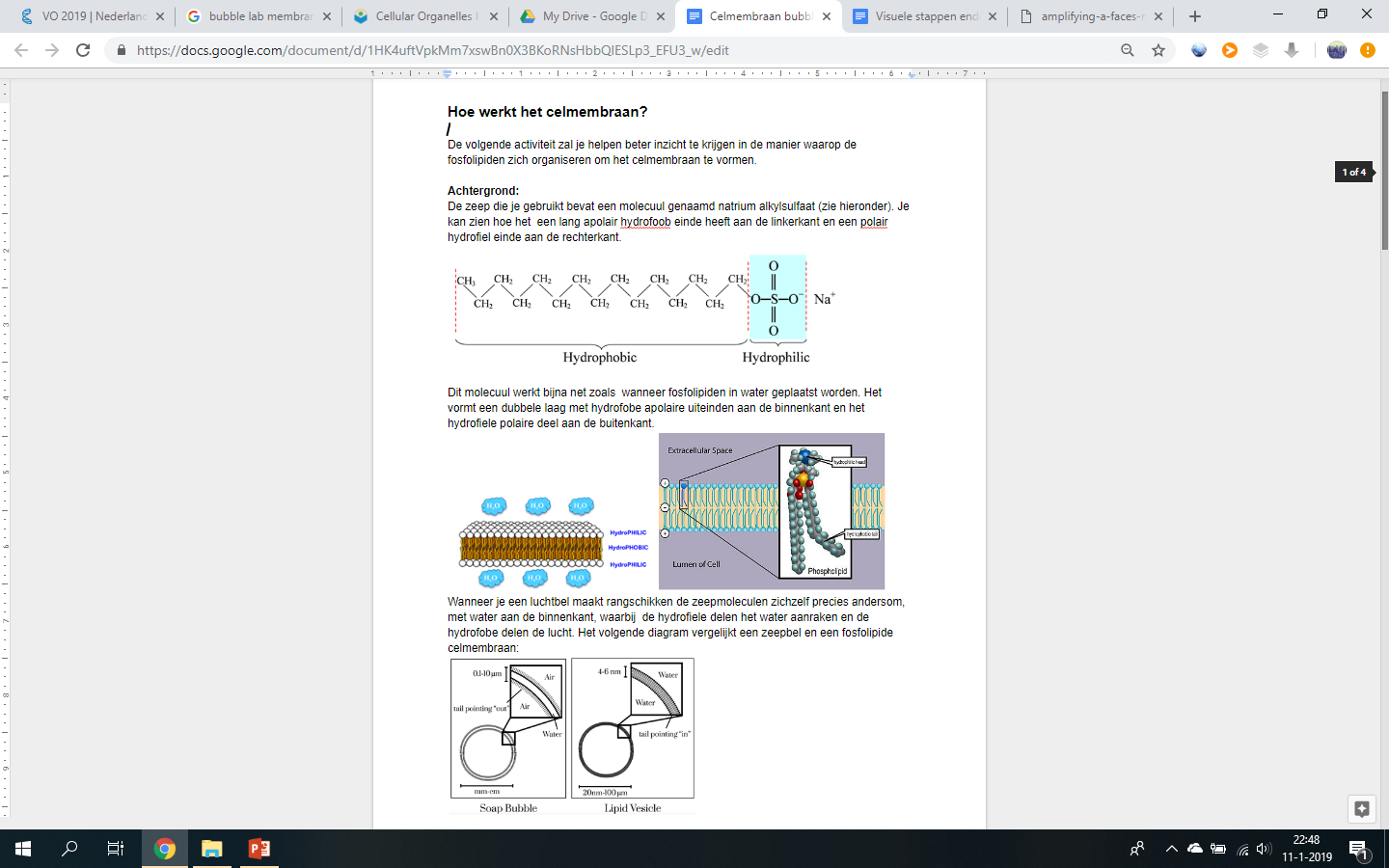 Opbouw practicum:
“Uitdaging”: Membranen zijn vloeibaar en flexibel
“Uitleg”: Celmembranen zijn niet hard en statisch, maar bewegen mee
“Uitvoering” stapsgewijze instructie

Verwerking: Compare/contrast met Venn diagram
Gebruik Origami Organelles model
Cell membrane kit van Origami Organelles
Toevoeging Magnetisch tape
= DEMO-systeem voor op Whitebord

Vb endo/exocytose
Vb diffusie
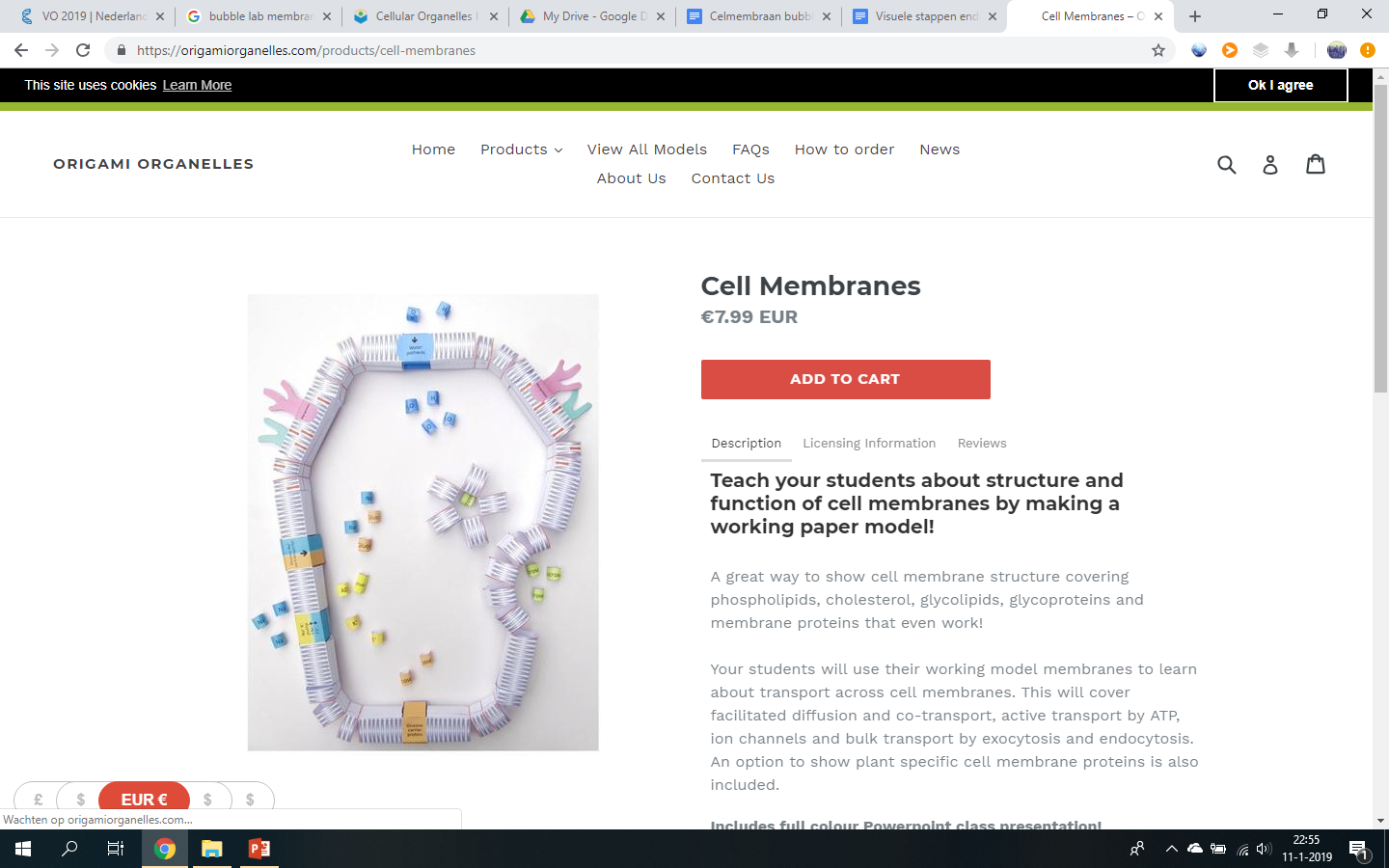 https://origamiorganelles.com/products/origami-cell?_pos=7&_sid=4a6543ba0&_ss=r
Endo/exocytose uitbeeldenin de klas: “Fagocyteer” een klasgenootDiffusie waarnemen door ballon-membraan
Membranen en eiwitsynthese
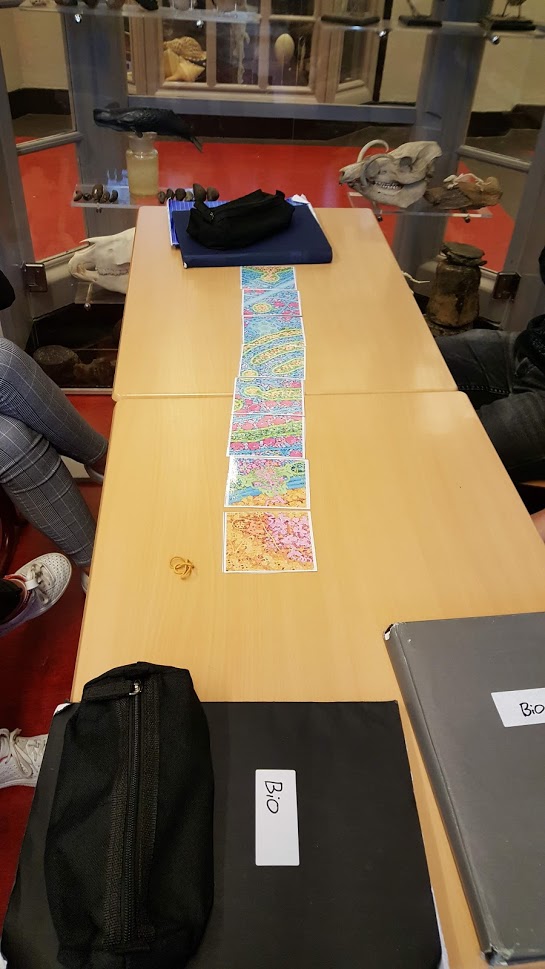 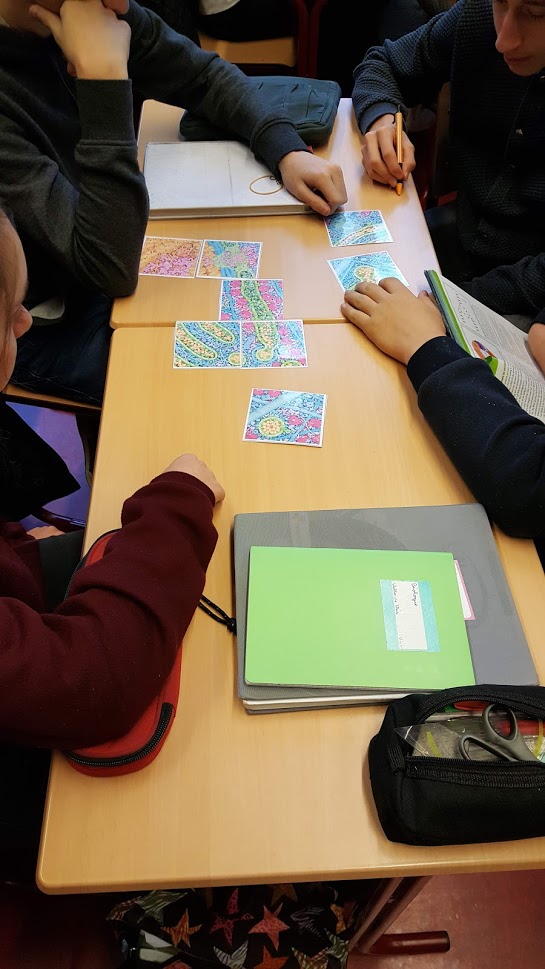 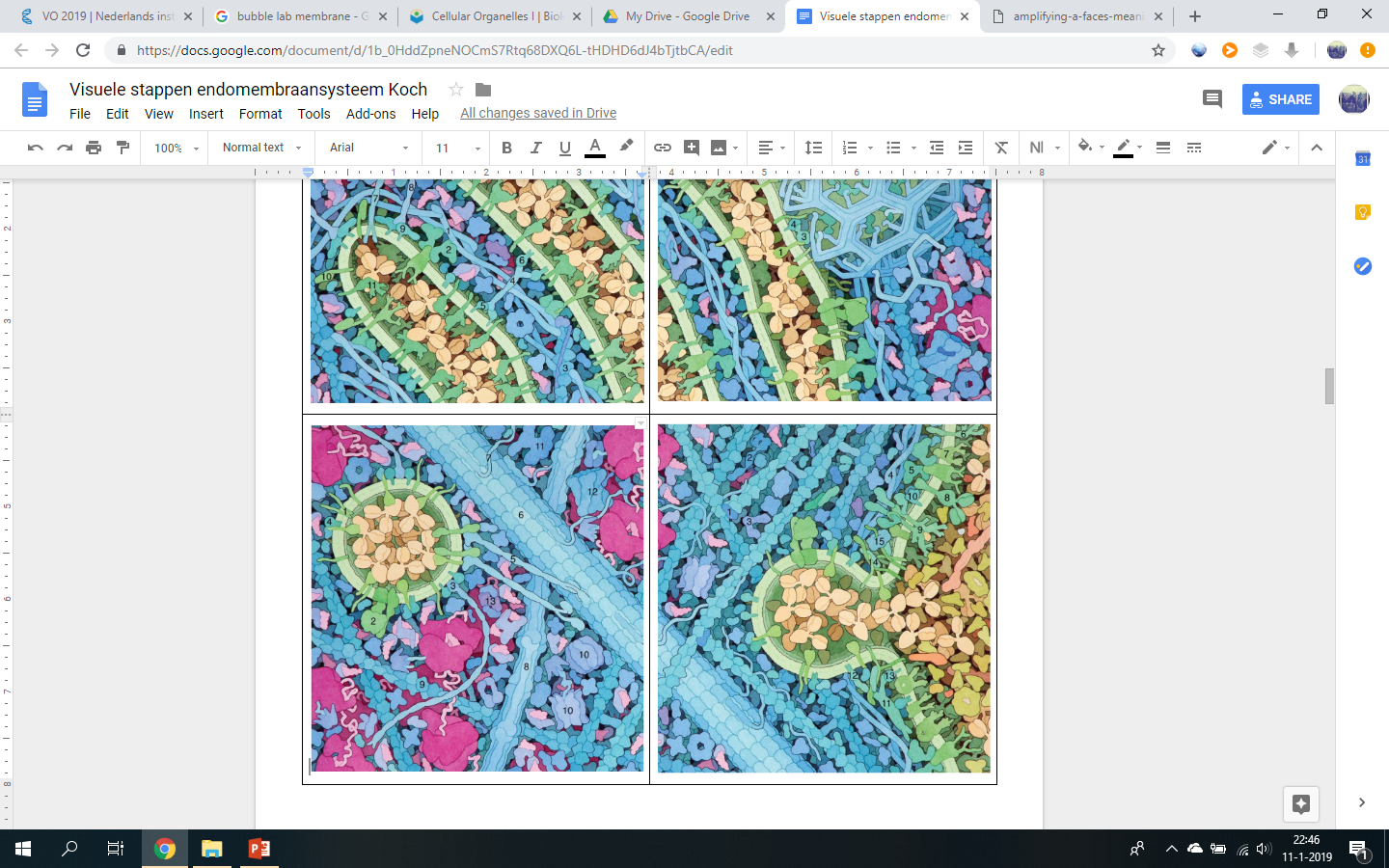 GRATIS OPEN ACCESS downloaden via https://iubmb.onlinelibrary.wiley.com/doi/full/10.1002/bmb.20494
Goodsell, David S. "Eukaryotic Cell Panorama." Biochemistry and Molecular Biology Education, vol. 39, nee 2, 2011, pp. 91-101., Doi: 10.1002 / bmb.20494
Afsluiting
Vragen? Doel bereikt?
Materialen beschikbaar via NIBI site